The Future Role of Stem Cells 
  in Antimicrobial Therapies
 
              
          KHALID   AL-ANAZI
 
             
       Dubai    November   2015
Topics to be covered
1- Introduction to various types of stem cells.
2- Mesenchymal stem cells (MSCs):
  - Sources & distinguishing features
  - Evolving clinical indications
3- Complications of MSCs & existing challenges
4- Tracking of MSCs
5- final conclusions
Types of Stem Cells
(1) Totipotent stem cells:  zygote + [2 to 4] cell embryo
	     - Capable of giving rise to the entire organism 
                          (embryonic and non-embryonic tissues)
(2) Multipotent stem cells; adult stem cells:
     ** Mesenchymal stem cells
(3) Pluripotent stem cells: embryonic stem cells & embryonic germ cells:
     * Can give rise to derivatives of all 3 germ layers 
     * There are 2 types of pluripotent stem cells (PSCs):
[a]  Embryonic stem cells (ESCs):
       - Derived from the inner cell mass of the mammalian blastocyte.
       - Have the potential to form any cell type in the body.
[b] Induced pluripotent stem cells (iPSCs): 
       - Somatic cells reprogrammed to a pluripotent state
         by exogenous expression of transcription factors.

- Liras A, et al.  In-Tech 2013
- Arora N, et al.  Cold Spring Harb Perspect Med 2012
Sources of MSCs
1- Bone marrow
2- Peripheral blood
3- Blood of umbilical cord, Wharton’s jelly of UC
4- Placenta & fetal membrane
4- Amniotic fluid & amniotic membrane
5- Synovial fluid
6- Dental tissues e.g. pulp
7- Palatal tonsil; salivary glands
8- Fallopian tubes; endometrium
9- Fat: adipose tissue
10- Parathyroid glands
11- Skin & foreskin 

 - Wang Y, et al. Stem Cell Int 2012                          - Herberts CA, et al. J Transl Med 2011
 - Ra JC, et al. Stem Cell Dev 2011                           - Wong RSY, et al. J Biomed Biotechnol 2011 
 - Ullah I, et al Bioscience Rep 2015 [In Press]          - Al-Anazi KA, et al. In-Tech 2015 [In Press
Distinguishing features of MSCs
(A) They must be plastic adherent
(B) They must be capable of  differentiating into: 
    osteoblasts,  adipocytes and chondrocytes
(C) Findings on flow cytometry:
[1] positive surface molecules:
      - CD 105           - CD 29
      - CD 73             - CD 44 
      - CD 90             - CD 166
[2] negative surface molecules:
      - CD 45               - CD 34
      - CD 14                - CD 11
      - CD 19                - CD 79
      - HLA – DR         - CD 31

      - Wang Y, et al. Stem Cell Int 2012                                    - Herberts CA, et al. J Transl Med 2011
      - Ra JC, et al. Stem Cell Dev 2011                                      - Wong RSY, et al. J Biomed Biotechnol 2011 
      - Al-Anazi KA, et al. In-Tech 2015 [In Press]                       - Zomer HD et al  Stem Cell Clon   2015
Clinical trials using MSCs
Clinical diseases treated by MSCs; 2012
Therapeutic indications of MSCs
1- In stem cell transplantation:
     - Prevention & Rx of graft versus host disease
     - Enhancement of engraftment
2- In cardiology; treatment of:
      - Coronary artery disease
      - Myocardial infarction
      - Dilated cardiomyopathy
3- Critical limb ischemia
4- Repair of skeletal tissues
5- Non-healing chronic wounds
6- Chronic spinal cord injuries
7- Liver injury
8- Regenerative medicine
9- Osteogenesis imperfecta 
10- Amyotrophic lateral sclerosis
11- Acute respiratory distress syndrome
12- Severe autoimmune disorders: SLE, RA, MS & systemic sclerosis
 
      - Wang Y, et al. Stem Cell Int 2012                     - Herberts CA, et al. J Transl Med 2011
      - Ra JC, et al. Stem Cell Dev 2011                      - Wong RSY, et al. J Biomed Biotechnol 2011 
      - Al-Anazi KA, et al. In-Tech 2015 [In Press]
Conclusions from experimental sepsis models & human clinical trials
Conclusions continued
Conclusions continued
Accepted roles MSCs during infection
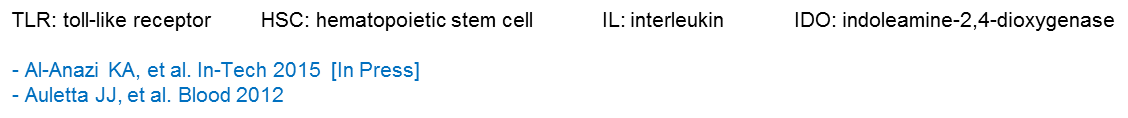 MSCs in M. TB Infections
Auto-MSCT in TB
Auto-MSCT in TB continued
MSCs in HSCT
MSCs in HSCT continued
Other Studies on MSCs in HSCT
** 3 studies on the use of MSCs in Rx of 
      steroid-refractory GVHD &
      2 studies on the use of MSCs in 
      GVHD prevention showed no increase in 
      the incidence of viral, bacterial or fungal infections.

Kurtzberg  J et al  Biol BMT 2013                      - Baron  F  et al  Biol BMT 2010
Fang  B et al  Transplant Proc   2007                 - Ball  LM  et al  Blood  2007
Lucchini G  et al    Stem Cell Int 2012
New data on GVHD
MSCs and Viral Infections
MSCs in HIV-1 infection
Auto-BM-MSCs in Liver Failure due to Hepatitis B
Tracking of Stem cells
Tracking of stem cells continued
Tracking of stem cells continued
Conclusions